March 2024
DPWiFi for IEEE802.11bn WMANs
Date: 2024-04-11
Authors:
Slide 1
Carlos Rios, Terabit Wireless Internet
March 2024
Abstract
TWI’s proposed “DPWiFi” IEEE802.11bn PHY/ MAC, particularly relevant to Wireless Metropolitan Area Networks (“WMANs”), represents Breakthrough wireless enabling Disruptive radios forming Revolutionary networks delivering Transformative Broadband, all over the world in the not too distant future
Slide 2
Carlos Rios, Terabit Wireless Internet
March 2024
Proposed DPWiFi IEEE802.11bn PHY/ MAC Specification
32 IEEE802.11be concurrent, cochannel EHT RF streams 
32x32 MIMO Dynamic Polarization Multiplexing
32x32 MIMO Tx/Rx DLOS/ nLOS/ NLOS Beam Forming/ Steering
Propagation Channel Impairment Mitigation
Rx Interference Cancellation
AP Tx Multi-beaming
Client Rx Multipath Recombination
90D/ 10U TDMA MAC
5-7 GHz UNII Operation
Slide 3
Carlos Rios, Terabit Wireless Internet
March 2024
Breakthrough DPWiFi Technology
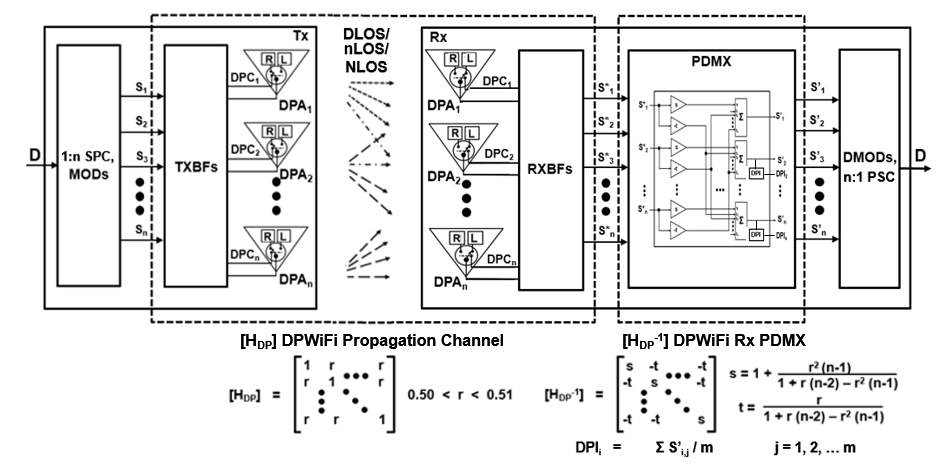 The WMAN DP propagation channel [HDP] is an n-dimensional “Polarization Space” The upper bound for n, if it exists, greatly exceeds 32 
The [HDP] channel transfer function is non-singular, deterministic, scalar and uniform
 I.e., hij = 1, i = j; hij = 0 ≤  r < 1 , i ≠ j
The Propagation Channel Dynamic Polarization Index (ChDPI) “r” varies with [HDP] impairments
DPWiFi DLOS, nLOS and NLOS links are subject to [HDP] “depolarization” 
(i.e., induced Rx angular polarization rotation wrt Tx-established orthogonality baseline)
DLOS links experience atmospheric fog, rain, etc. of up to 5o [HDP] depolarization
nLOS links obstructed/ diffracted by foliage or structures face up to 15o depolarization 
NLOS links reflected by structures or vehicles depolarize by up to 45o
Slide 4
Carlos Rios, Terabit Wireless Internet
March 2024
Breakthrough DPWiFi Chipsets
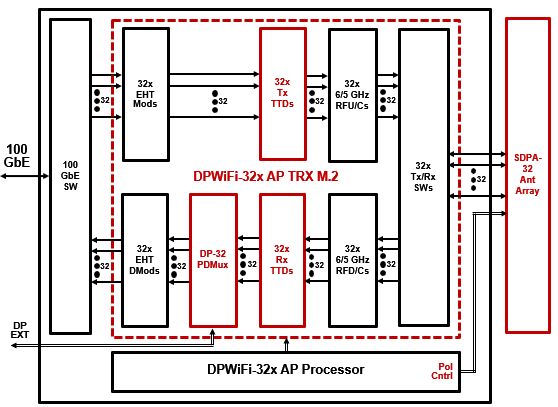 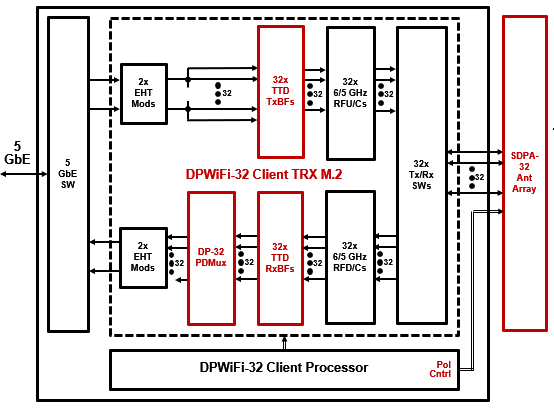 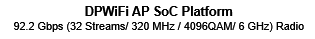 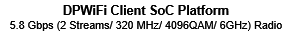 Slide 5
Carlos Rios, Terabit Wireless Internet
March 2024
Disruptive DPWiFi APs and Clients
DPWiFi Backhaul (“DPBH”): High Directivity 184 Gbps AP/ Meshnode
DPWiFi Base Station (“DPBS”): Wide Coverage 184 Gbps AP
DPWiFi CPE (“DPC”): High Directivity 5.8 Gbps Client
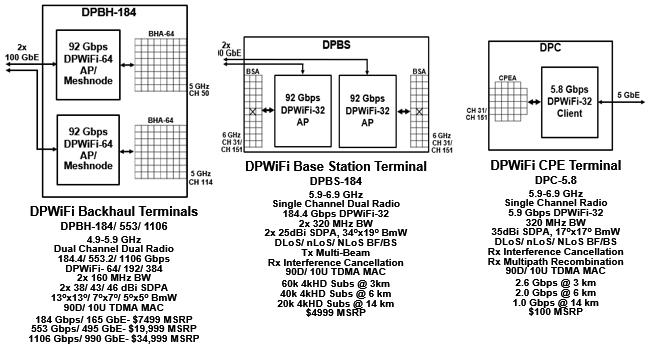 Slide 6
Carlos Rios, Terabit Wireless Internet
March 2024
Revolutionary DPWiFi Networks
DPWiFi Backhaul
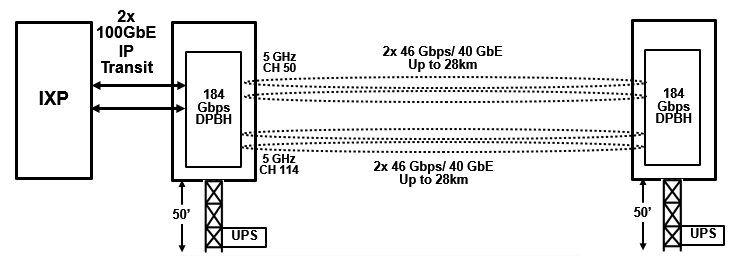 One DPBH Backhaul link transports 184/ 553/ 1106 Gbps beyond 25 km
DPWiFi Distribution
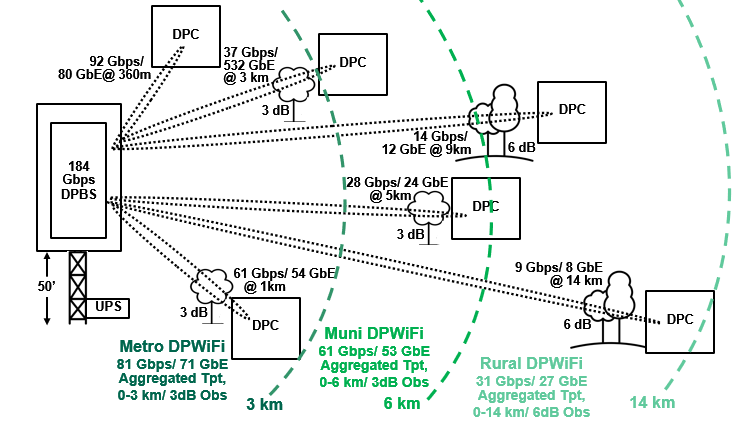 “Metropolitan DPWiFi” for densest population cities 
“Municipal DPWiFi” for sparser population cities 
“Rural DPWiFi” for lightly populated regions
One DPWiFi Distribution networksupplies dedicated 4kHD to
60k subscribers within 3 km, or
40k subscribers within 6 km, or
20k subscribers within 14 km
Slide 7
Carlos Rios, Terabit Wireless Internet
March 2024
Transformative “Fixed WiFi Access” Rural WMANs
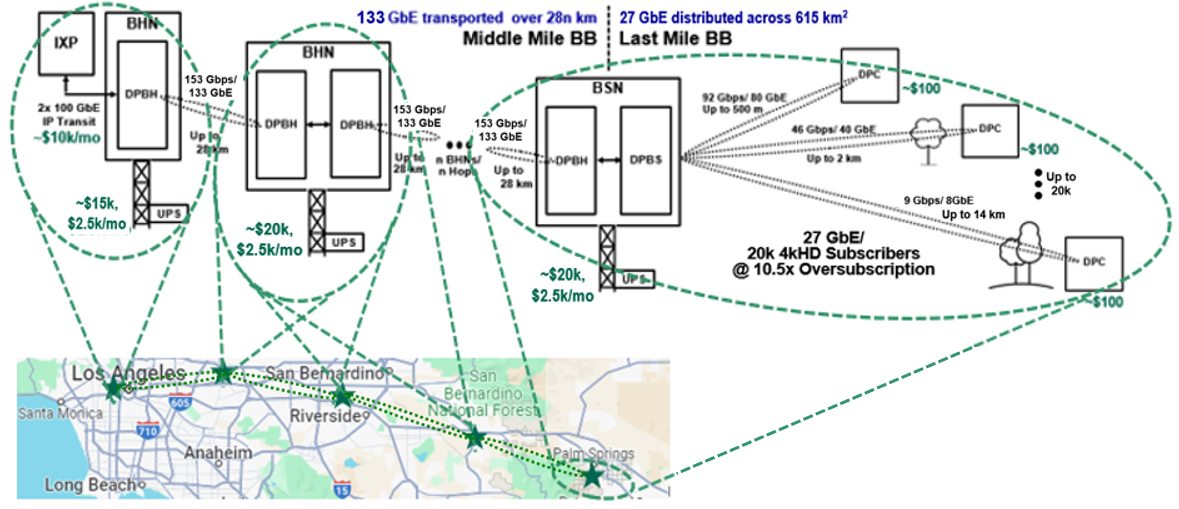 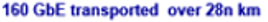 Rural “FWiFiA”: 184 Gbps Base Station/ Up to 20k Subscribers up to 14 km away

                                                                                                               Rural DPWiFi 90% Gross Margin                                                                                                                                                                                                            BLOWS UP today’s Exurban                                                                                                                       FWA Business Model
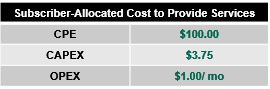 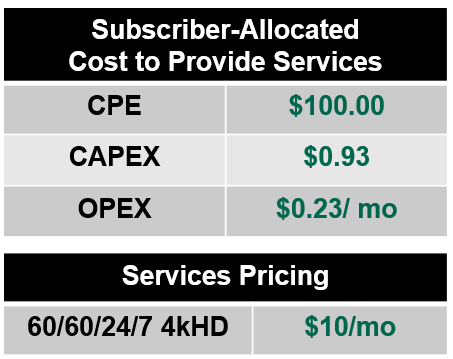 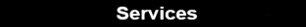 Slide 8
Carlos Rios, Terabit Wireless Internet
March 2024
Transformative Fixed WiFi Access Urban WMANs
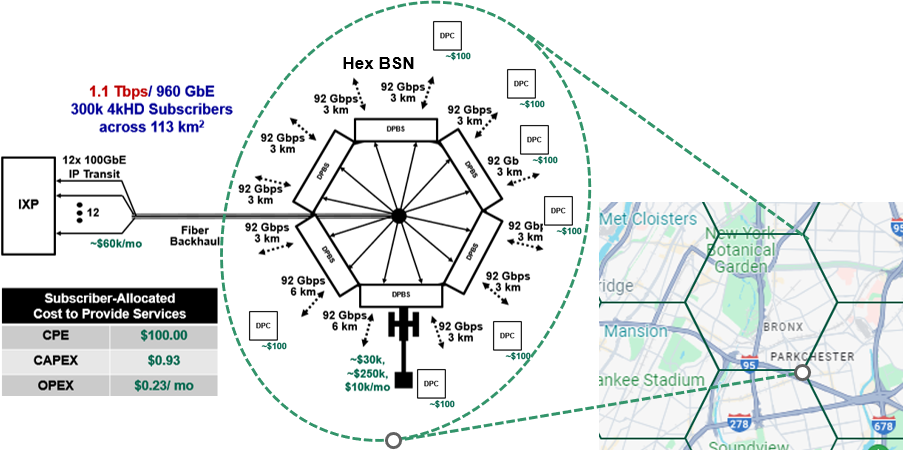 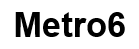 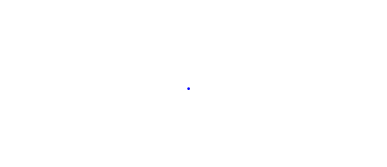 Metro FWiFiA: 1.1 Tbps Base Station/ Up to 300k Subscribers per 3km radius city cell

                                                                                                                Metro DPWiFi 97% Gross Margin                                                                                                                                    BLOWS UP today’s Urban                                                                                                                        FWA Business Model
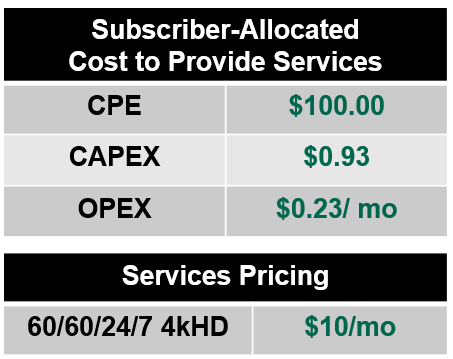 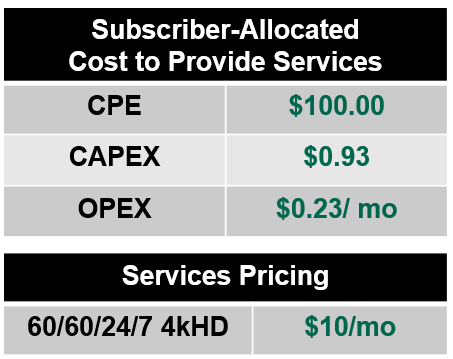 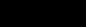 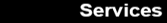 Slide 9
Carlos Rios, Terabit Wireless Internet
March 2024
What’s to Become of DPWiFi WMANs?
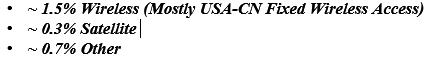 There are ~1.4B Fixed Broadband (“FBB”) connections worldwide today
~ 72.8% Fiber (FTTx)
~ 16.0% Cable (Mostly USA-CN DOCSIS)
~ 8.7% Copper (DSL, ADSL, VDSL) 
More About that North American Fixed Wireless Access
~3k WISPs are vying to BB-connect ~12k communities (500-50k residents) with $50-100/mo HDAnd achieve a 1 – 5% penetration of ~60% of the USA-Canada population (~80M households)
$10/mo 60/60/24/7 Dedicated  4kHD Rural FWiFiA would capture practically ALL those households
This means ~80M DPWiFi CPEs ultimately deployed, or ~40M DPCs sold annuallyFor a $800M SoC/ $4B CPE annual business in as little as 3 years
Fixed WiFi Access will completely upend the above Global Broadband Order
Global FBB incumbent NWOs will overbuild their own urban networks with Metro/ Muni FWiFiA
Those same incumbents then expand into the neighboring countryside with Rural FWiFiA
All those FWiFiA networks combine to offer $10/mo 60/60/24/7 4kHD to up to 2B global subs by 2029And don’t forget many subs will also drive connected cars by then, accounting for ~ 500M more connections
This means ~2.5B DPWiFi CPEs deployed, or ~1.25B DPCs sold yearlyOr a $25B SoC/ $125B CPE yearly business by 2030
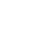 DPWiFi WMANs will Displace Legacy Fixed Broadband!
Slide 10
Carlos Rios, Terabit Wireless Internet
March 2024
References
1.	23/1606r1-UHRSG	Dynamic Polarization Multiplexing and Beamforming WLANsCarlos A Rios (Terabit Wireless Internet), 13-Sep-2023
23/1756r3-TGbnMIMO Dynamic Polarization and Beamforming: Proposed IEEE802.11bn PHYCarlos A Rios (Terabit Wireless Internet), 16-Nov-2023
24/0041r12-TGbnDPWiFi MATLAB ValidationCarlos A Rios (Terabit Wireless Internet), 02-Feb-2024
Slide 11
Carlos Rios, Terabit Wireless Internet